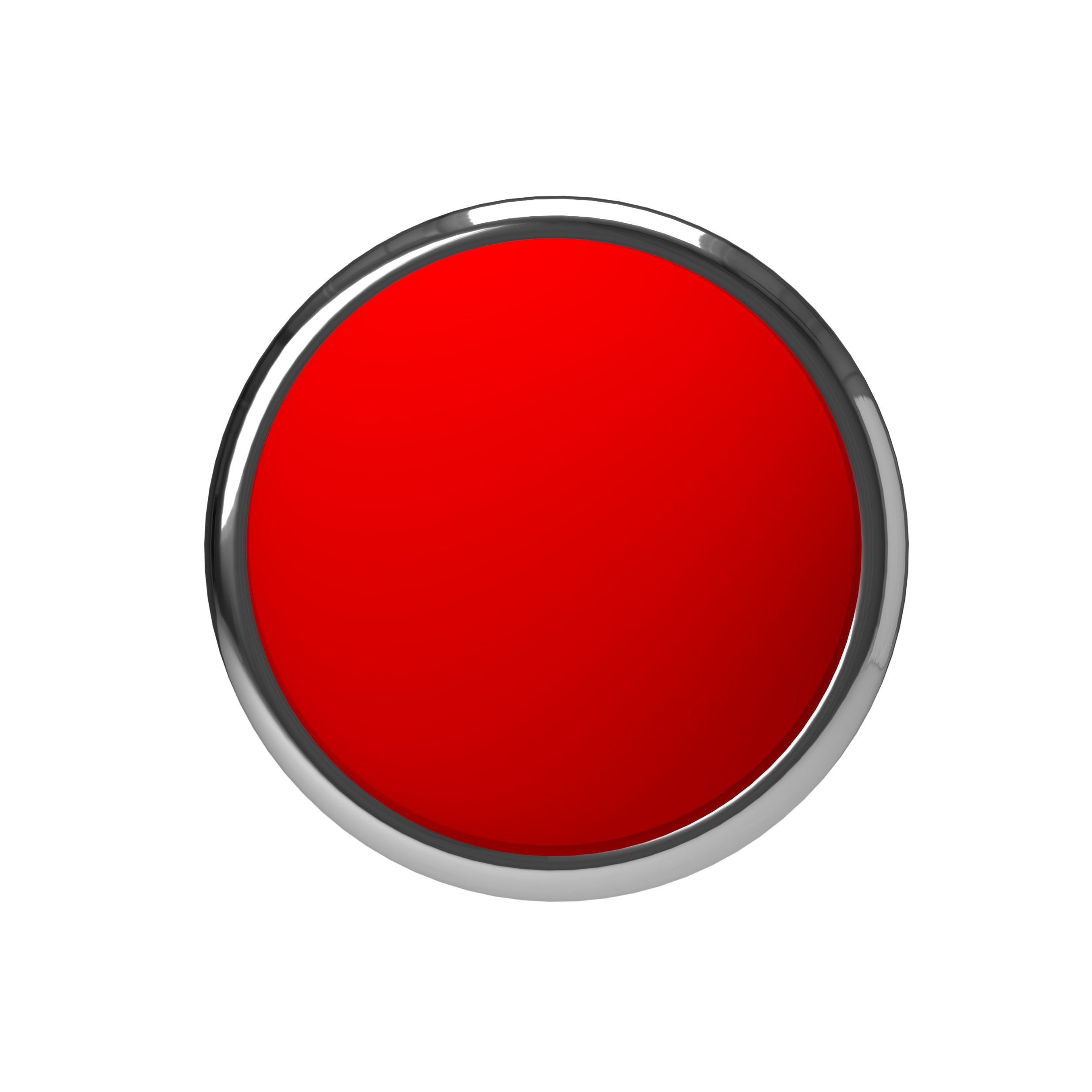 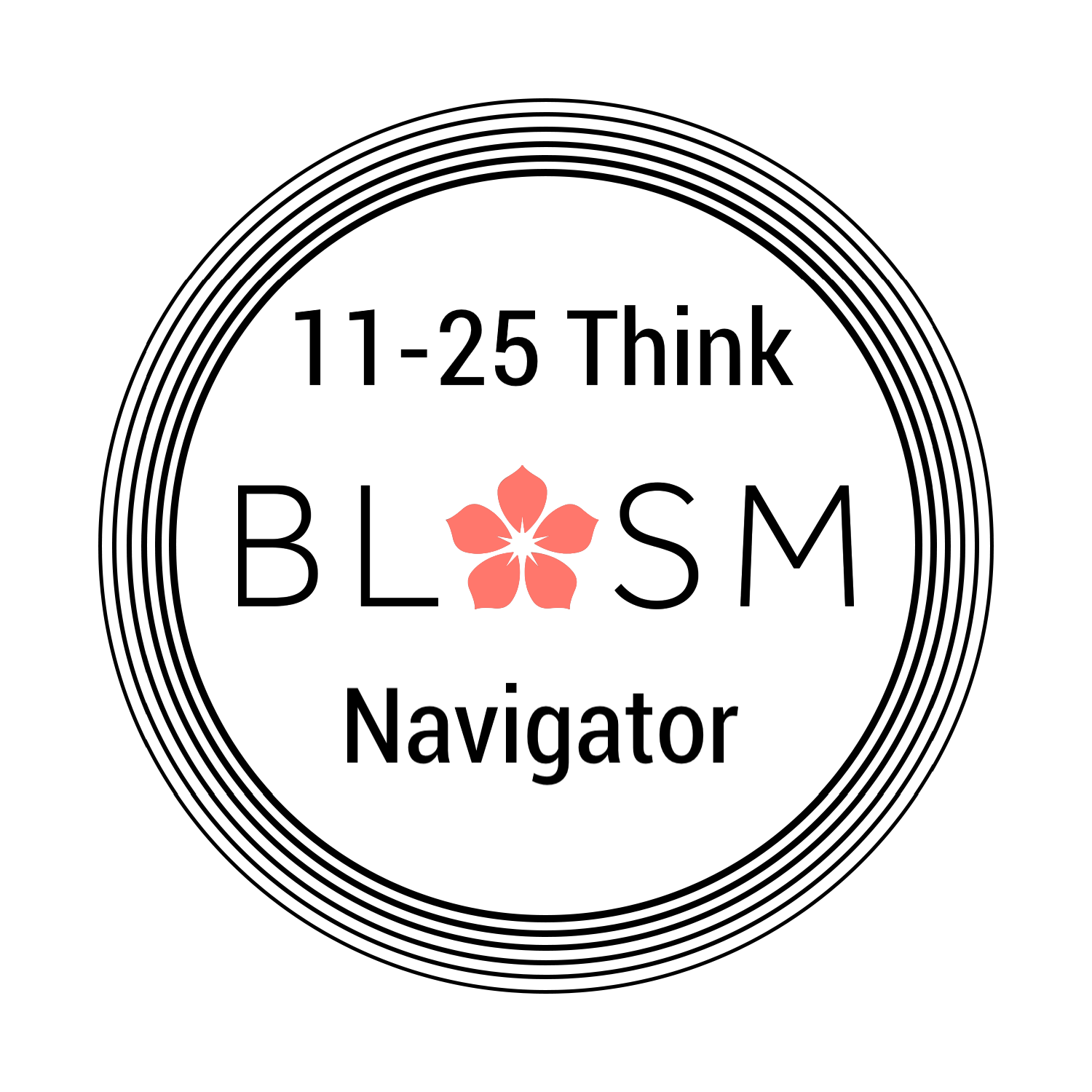 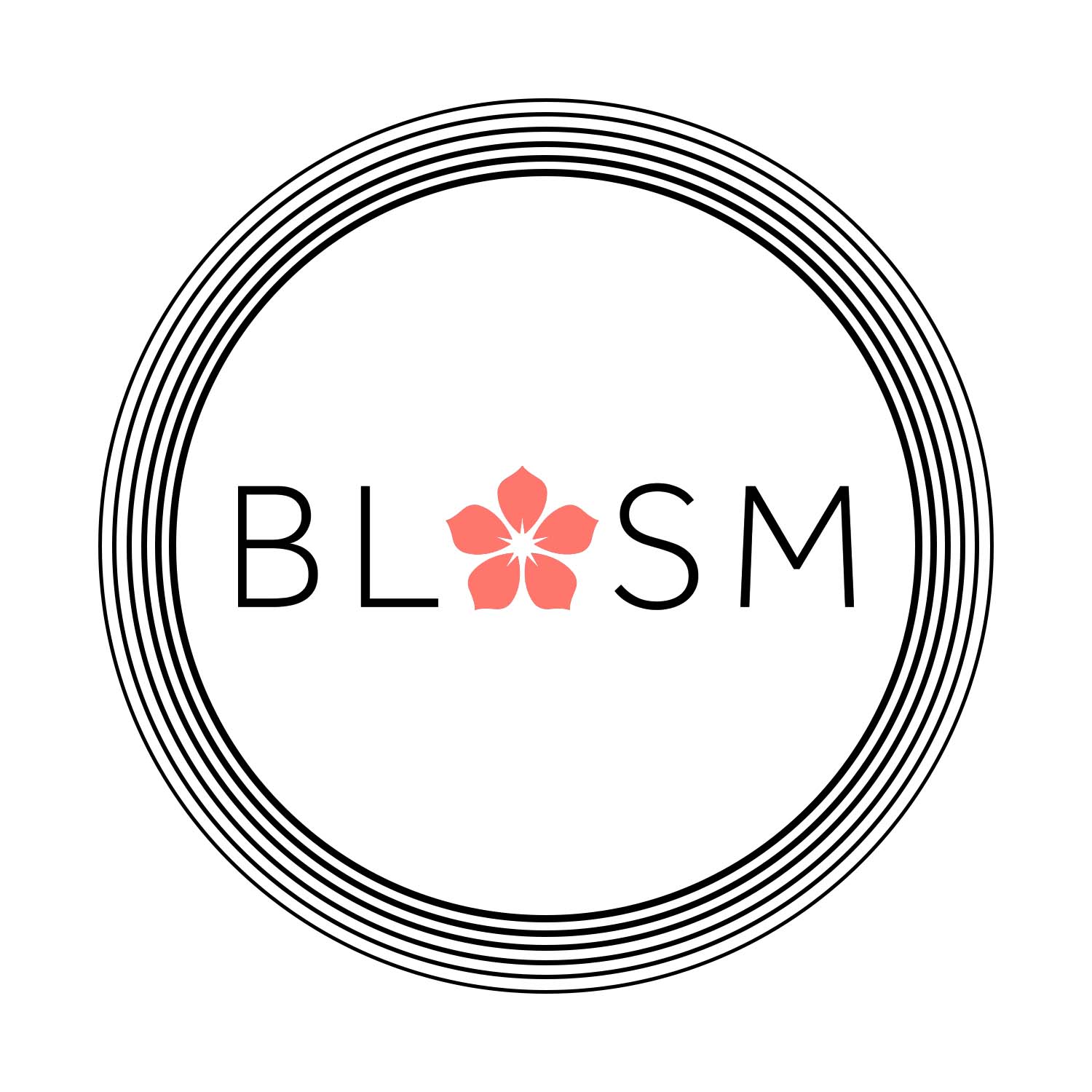 Victim of Assault <18
Immediate Safeguarding 
Concern? 
Click here
Complete PLF and Risk Assessment Checklist CLICK HERE
Provide Support information CLICK HERE
Is the patient BOTH medically and socially fit for discharge?
Are the Police Involved? Or do they need to be?*
*MUST ring 999 & complete referral to Children’s social care IF:
Gun, Knife or Weapon Used
Serious Assault or Injury
On Family’s Request
Refer to BLOSM Via Communicate on EPR “Referral BLOSM”
Advise patient to contact Police 101 Victim support services**
Yes
No
Victim Support 
**you do not have to report to get help
Phone: 08 08 16 89 111
Live Chat (CLICK HERE)
Self Help (CLICK HERE)